REGLAMENTO GENERAL DISPOSICIONES PRELIMINARES-PRINCIPIOS RECTORES
Sectores LGTBI
Julio de 2017
DISPOSICIONES PRELIMINARES
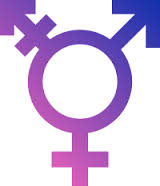 Genero Conjunto de roles, características y responsabilidades atribuidas a las personas por las normas culturales y sociales a partir del sexo, que también contribuye a la diferenciación entre lo masculino y lo femenino. *

Identidad de Genero. Vivencia interna e individual del genero tal como cada persona lo siente profundamente, la cual podría corresponder o no con el sexo asignado al momento del nacimiento incluyendo la vivencia personal del cuerpo.
25
Instituto Nacional Penitenciario y Carcelario/ Oficina Asesora de Planeación
DISPOSICIONES PRELIMINARES 
:
Expresion de Género: Generalmente se refiere a la manifestación del genero de la persona, que podrá incluir la forma de hablar manierismos, modos de vestir, comportamiento personal, comportamiento o interacción social, modificaciones corporales, entre otros. 
Orientación Sexual Capacidad de cada persona de sentir una profunda atracción emocional, afectiva y sexual por personas de un genero diferente  al suyo o de su mismo genero o de mas de un genero.  (Homosexual, bisexual, heterosexual)
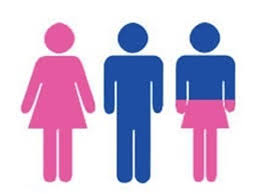 25
Instituto Nacional Penitenciario y Carcelario/ Oficina Asesora de Planeación
DISPOSICIONES PRELIMINARES
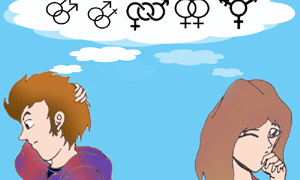 Sexo asignado al nacer.  (legalmente) Esta idea trasciende el concepto de sexo como masculino o femenino. La asignación del sexo no es un hecho biológico innato, mas bien, el sexo se asigna al nacer en (con) base a la percepción que otros tienen sobre sus genitales. La mayoría de las personas son fácilmente clasificadas pero algunas no encajan en el binario mujer/hombre.        
    (Libre desarrollo de la personalidad )
25
Instituto Nacional Penitenciario y Carcelario/ Oficina Asesora de Planeación
DISPOSICIONES PRELIMINARES
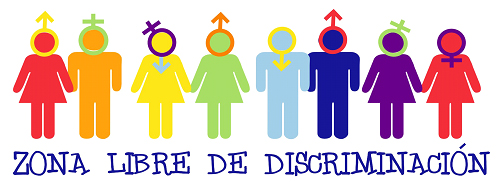 Mujer Lesbiana. Mujeres que se sienten emocionalmente, sexual y románticamente atraídas a otras mujeres. 
Persona Heterosexual. Mujeres que se sienten emocional, sexual y románticamente atraídas a hombres; u hombres que se sienten emocional, sexual y románticamente atraídos a mujeres.
Hombre Gay (Homosexual). Hombres que se sienten emocional, sexual y románticamente atraídos a otros hombres. Gay Construcción cultural estilo de vida (consumismo)
25
Instituto Nacional Penitenciario y Carcelario/ Oficina Asesora de Planeación
DISPOSICIONES PRELIMINARES
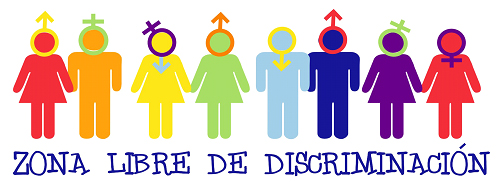 Bisexual. personas que se sienten emocional, sexual y románticamente atraídas a hombres y mujeres.
Persona Intersex. Todas aquellas situaciones en las que la anatomía  sexual del individuo no se ajusta físicamente a los estándares culturalmente definidos para el cuerpo femenino  o masculino.
25
Instituto Nacional Penitenciario y Carcelario/ Oficina Asesora de Planeación
DISPOSICIONES PRELIMINARES
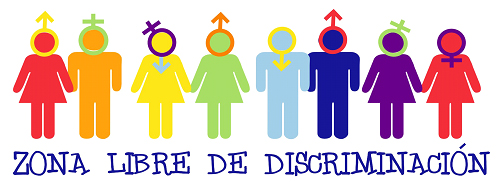 Persona Trans.  Cuando la identidad de genero de la persona no corresponde con el sexo asignado  al nacer. Las personas trans construyen su identidad independientemente de tratamiento médico o intervenciones quirúrgicas.  
Transexual. Persona que expresa su identidad de género de manera permanente y utiliza procedimientos estéticos, médicos y quirúrgicos, entre éstos la reasignación sexual (modificación de sus genitales). *
25
Instituto Nacional Penitenciario y Carcelario/ Oficina Asesora de Planeación
DISPOSICIONES PRELIMINARES
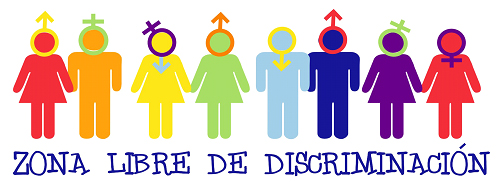 Transformista. Persona que expresa su identidad de género de manera temporal mediante la utilización de prendas de vestir y actitudes del género opuesto al que social y culturalmente se le atribuye, según su sexo asignado al nacer. *
travesti. Persona que expresa su identidad de género de manera permanente mediante la utilización de prendas de vestir y actitudes del género opuesto al que social y culturalmente se le atribuye, según su sexo asignado al nacer. Puede modificar o no su cuerpo sin recurrir a la reasignación sexual (modificación de sus genitales). *
25
Instituto Nacional Penitenciario y Carcelario/ Oficina Asesora de Planeación
PRINCIPIOS RECTORES
Dignidad Humana.
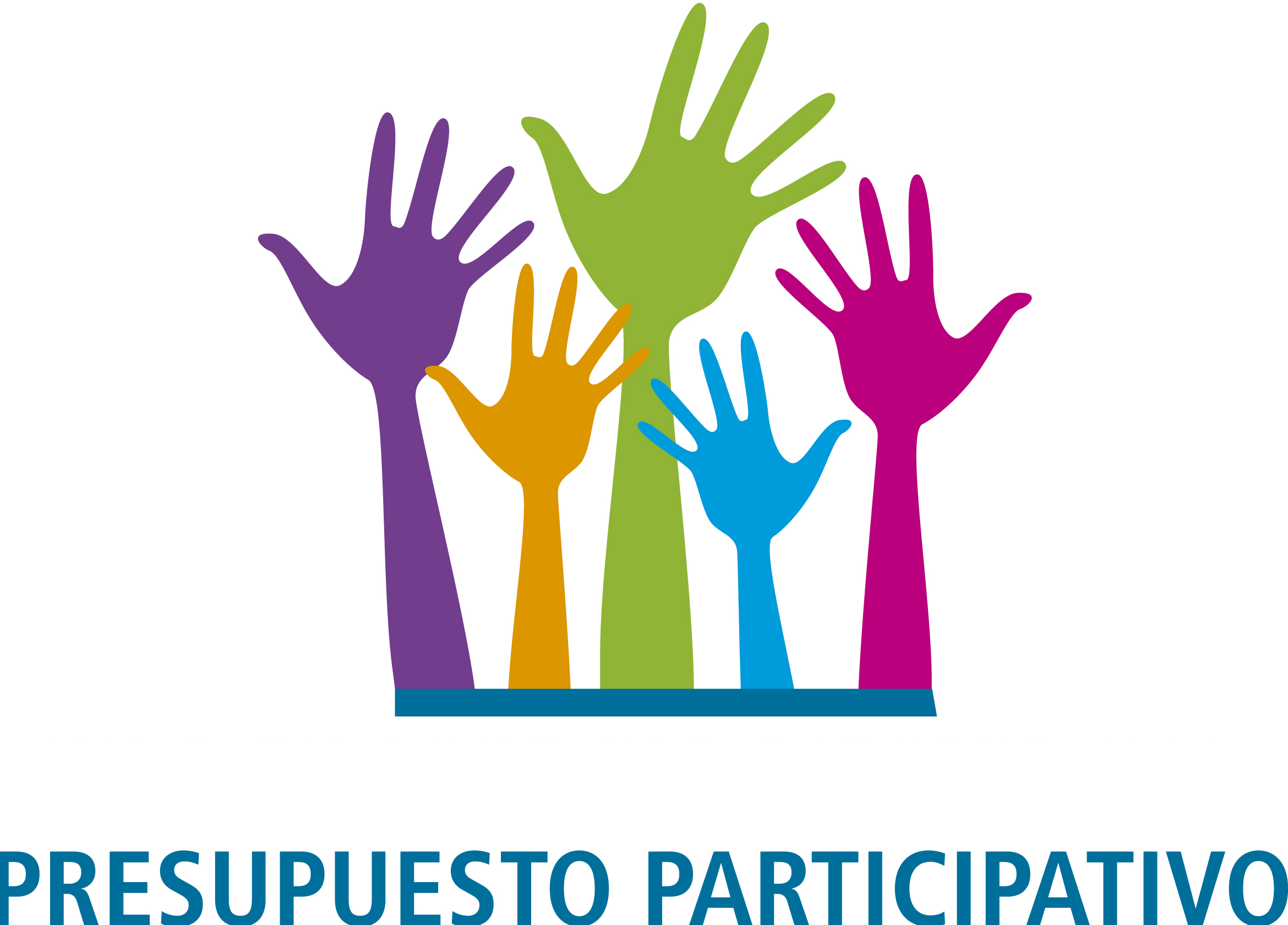 En los establecimientos de reclusión  prevalecerá el respeto a la dignidad humana, a las garantías constitucionales y los derechos humanos universalmente reconocidos. Se prohíbe toda forma de violencia psíquica, física o moral.
Las restricciones a las personas privadas de la libertad estarán limitadas a un estricto criterio de necesidad y deben ser proporcionales a los objetivos legítimos para los que se han impuesto. La carencia de recursos no podrá justificar que las condiciones de reclusión vulneren los derechos fundamentales de la PPL.
Toda actuación de la administración penitenciaria y carcelaria debe respetar la dignidad humana y los derechos constitucionales fundamentales de conformidad con las funciones de las medidas de aseguramiento y la pena, sin perjuicio de las restricciones propias a las que está sometida la PPL   (Grupo DH. INPEC. )
25
Instituto Nacional Penitenciario y Carcelario/ Oficina Asesora de Planeación
PRINCIPIOS RECTORES
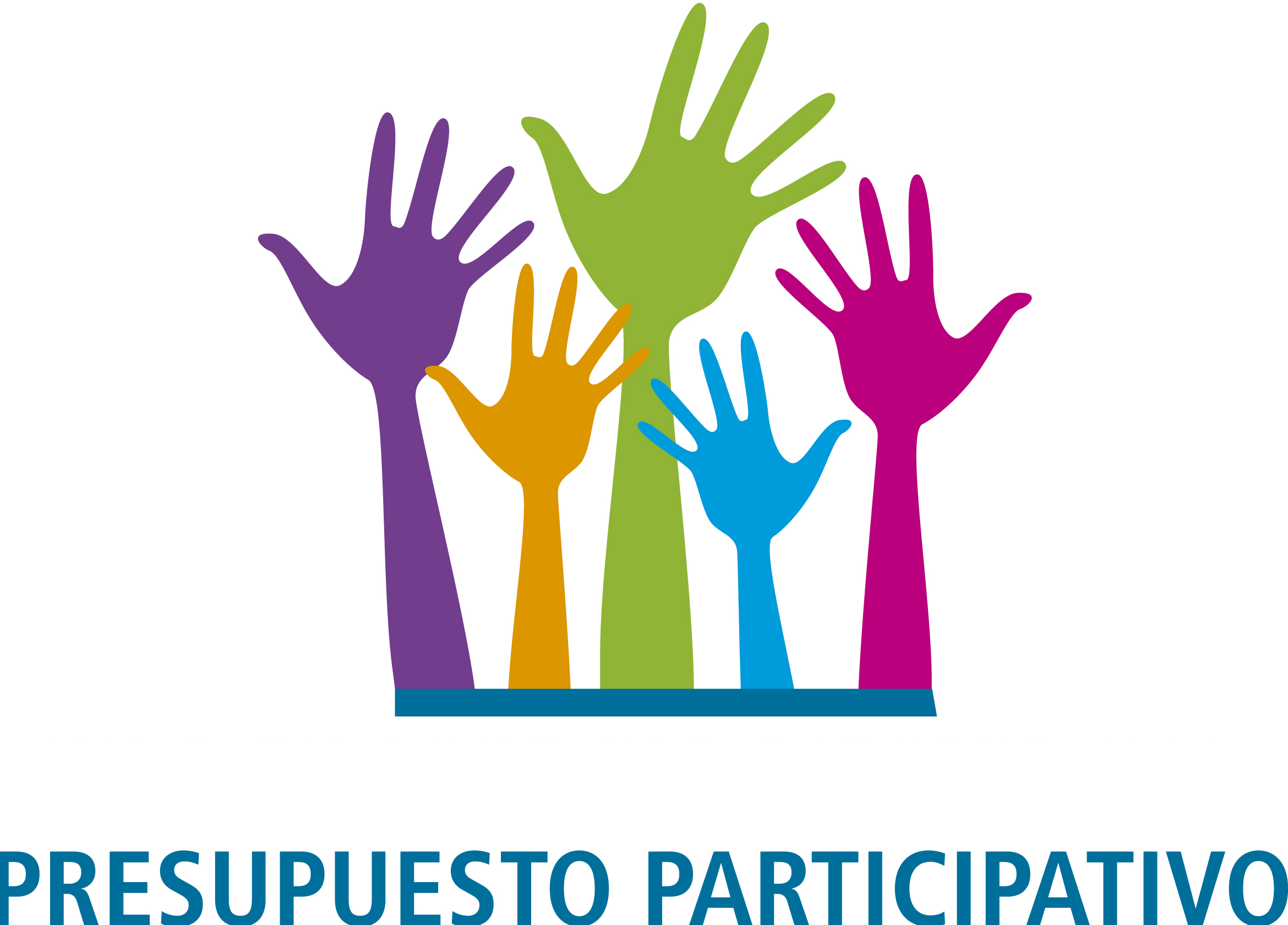 Igualdad.  Se prohíbe toda forma de discriminación por motivos de sexo, orientación sexual, identidad, diversidad corporal, expresión de género, raza, etnia, situación de discapacidad, origen nacional o familiar, lengua, religión y opinión política o filosófica.
Lo anterior no obsta para que puedan establecerse distinciones razonables por motivos de  seguridad, resocialización, cumplimiento de la sentencia y política penitenciaria y carcelaria.
“Darle a cada quien lo suyo, de acuerdo a sus necesidades¨  Grupo DH. INPEC.
25
Instituto Nacional Penitenciario y Carcelario/ Oficina Asesora de Planeación
PRINCIPIOS RECTORES
Enfoque Diferencial. El principio de enfoque diferencial reconoce que hay poblaciones con características particulares en razón de su edad, sexo, religión, identidad, expresión de género, orientación sexual, diversidad corporal, raza, etnia, situación de discapacidad y cualquiera otra. Por tal razón, las medidas penitenciarias y carcelarias del presente reglamento contarán con dicho enfoque. El Director General expedirá los lineamientos de enfoque diferencial para adoptar las medidas tendientes a la protección, visibilización  y garantía de derechos(…)  (Grupo DH. INPEC.)
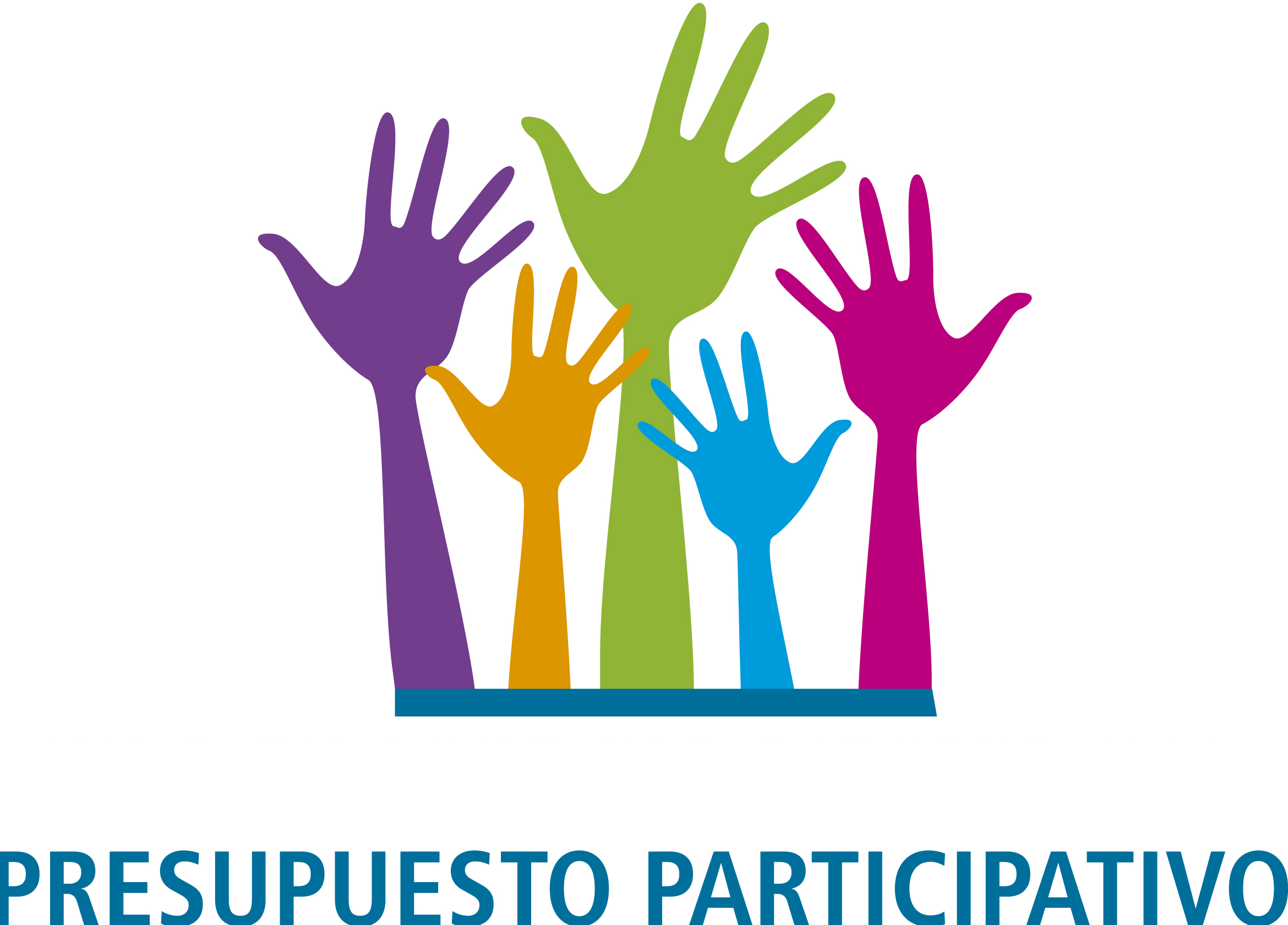 25
Instituto Nacional Penitenciario y Carcelario/ Oficina Asesora de Planeación
PRINCIPIOS RECTORES
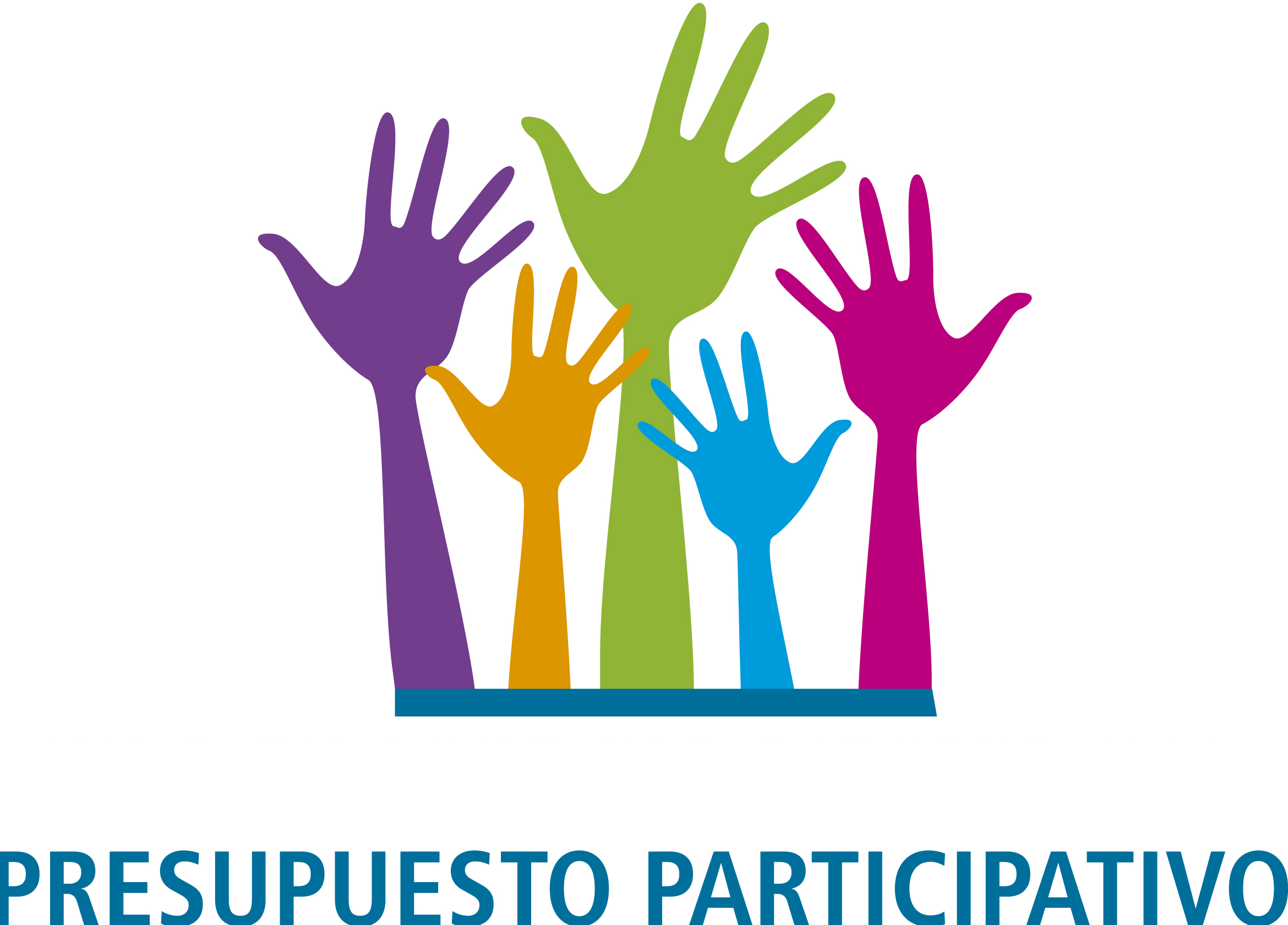 Enfoque Derechos Humanos. El reglamento  se enmarca  dentro de las  normas  y los estándares establecidos  en la Legislación Internacional  de los derechos humanos, las obligaciones constitucionales y legales sobre la materia, como un marco conceptual aceptado por la comunidad internacional que puede ofrecer un sistema coherente de principios y reglas en el ámbito del desarrollo para las políticas y practicas relacionadas con  dicho enfoque  (Grupo DH. INPEC.)
25
Instituto Nacional Penitenciario y Carcelario/ Oficina Asesora de Planeación